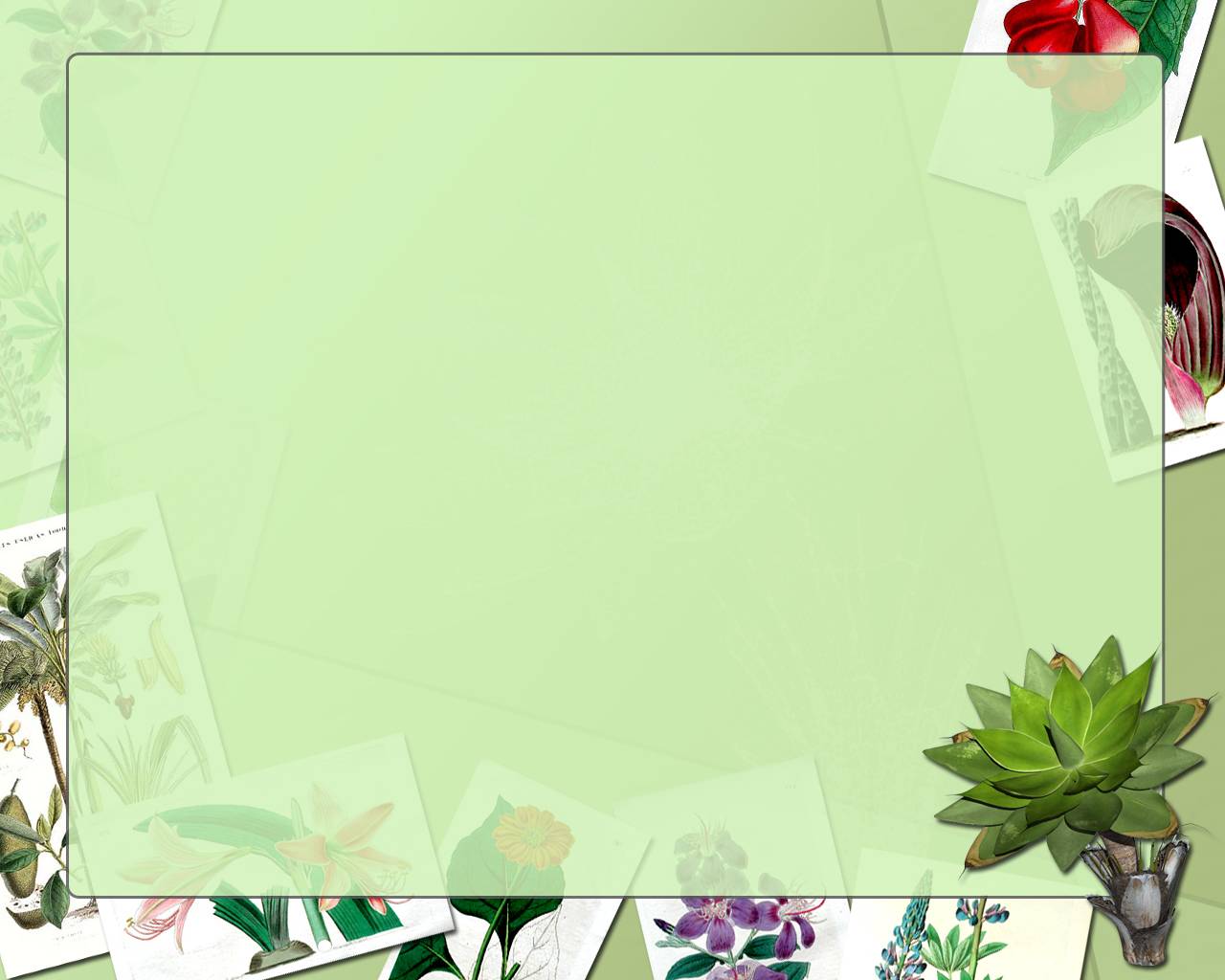 Phòng giáo dục và đào tạo Quận Long Biên
Trường mầm non Hoa Anh Đào
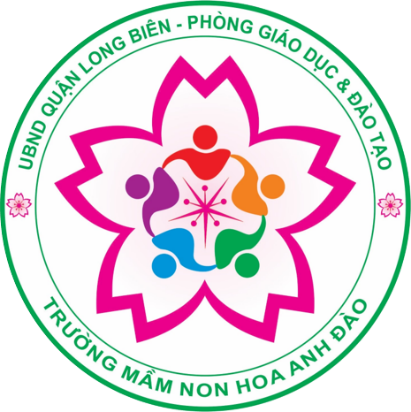 Nhận biết phân biệt : To – Nhỏ
Lứa tuổi: Nhà trẻ 24-36 tháng
Năm học: 2021 - 2022
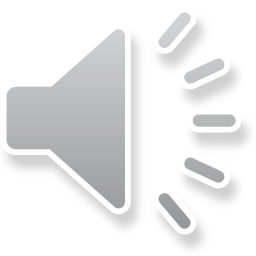 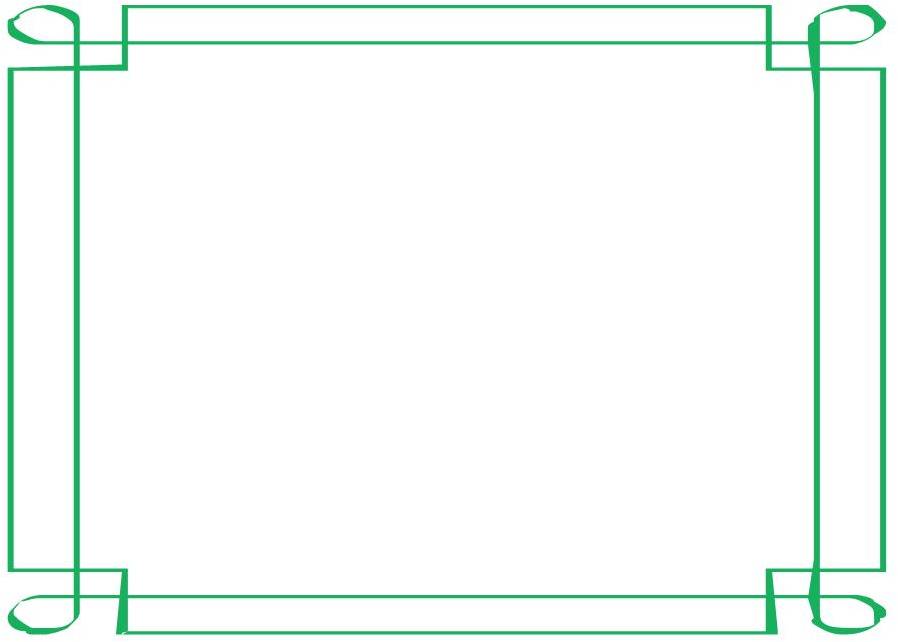 Nhận biết to - nhỏ
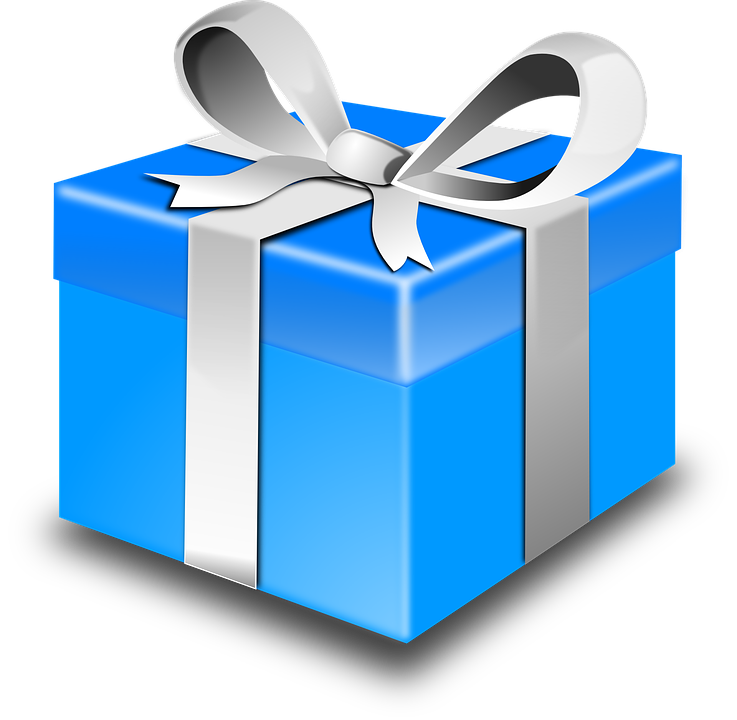 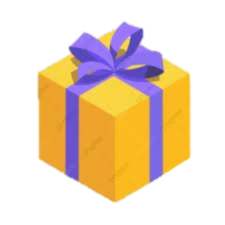 Hộp quà màu vàng -nhỏ
Hộp quà màu xanh -to
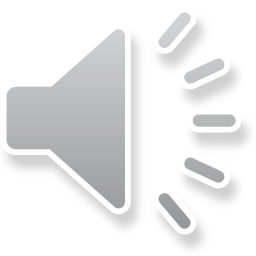 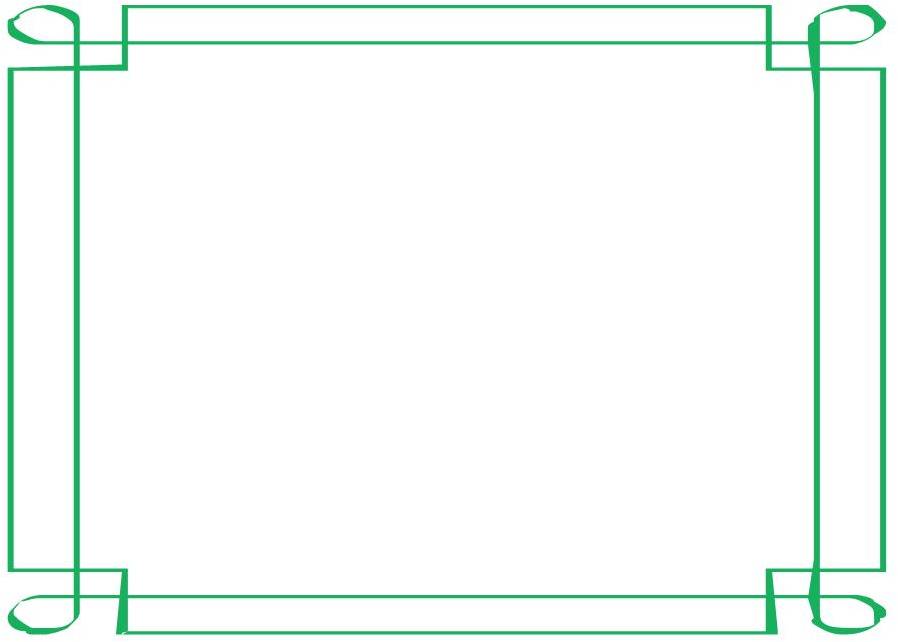 Cho trẻ quan sát 2 quả bóng
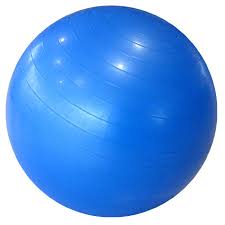 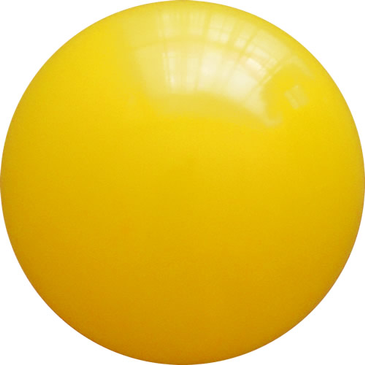 Quả bóng xanh - to
Quả bóng vàng – nhỏ
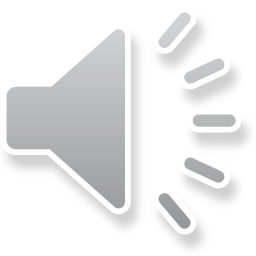 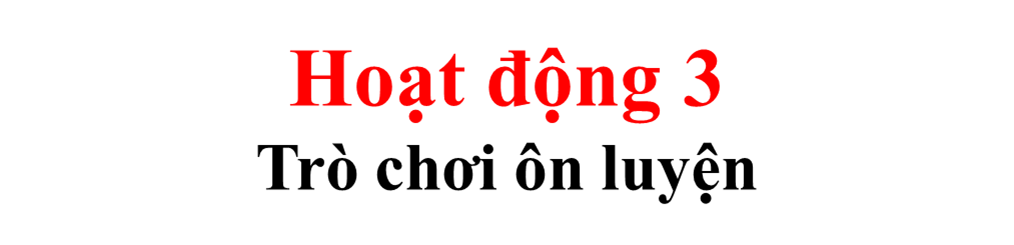 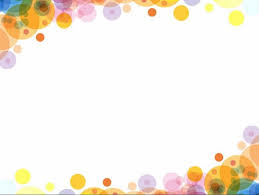 Hoạt động 3
Trò chơi ôn luyện
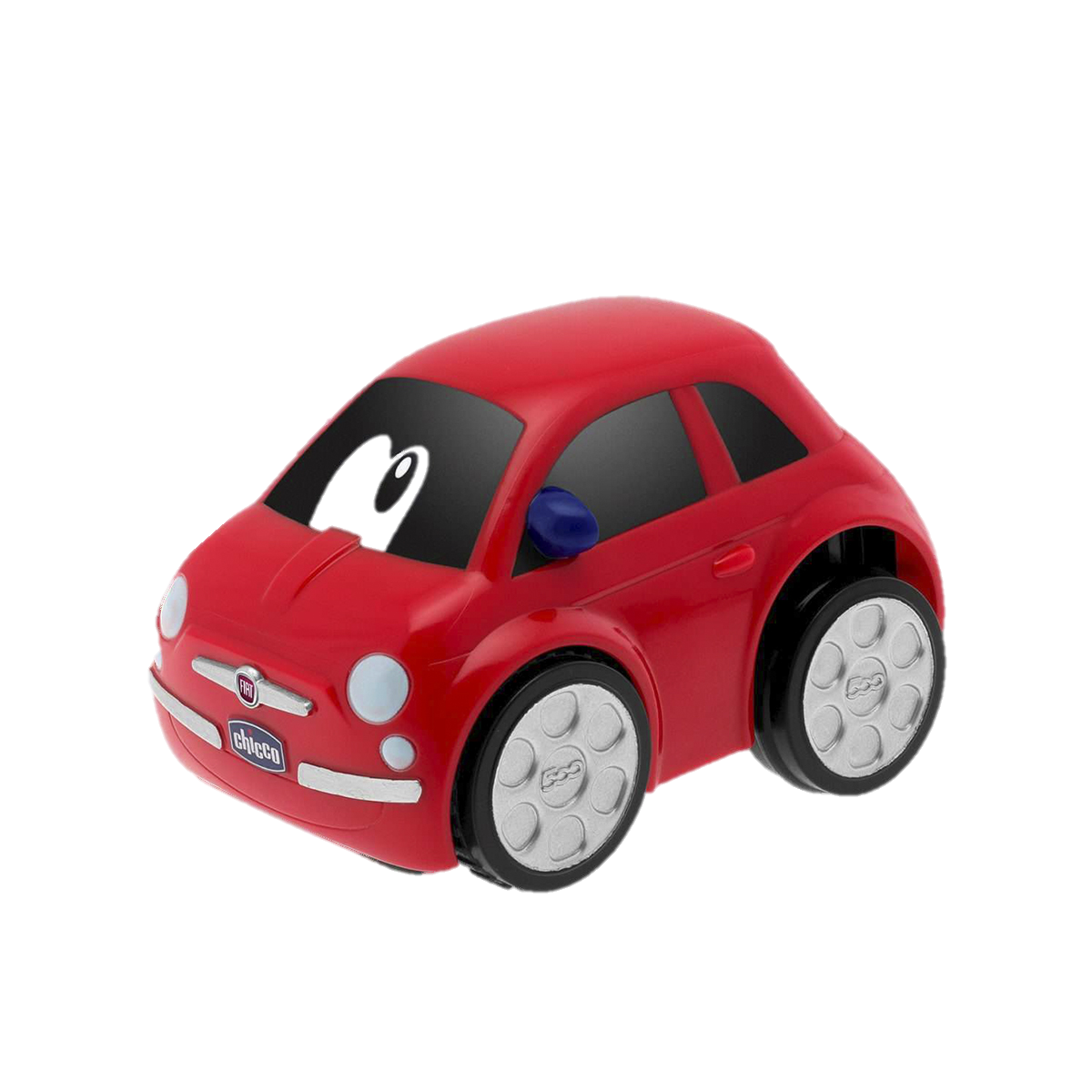 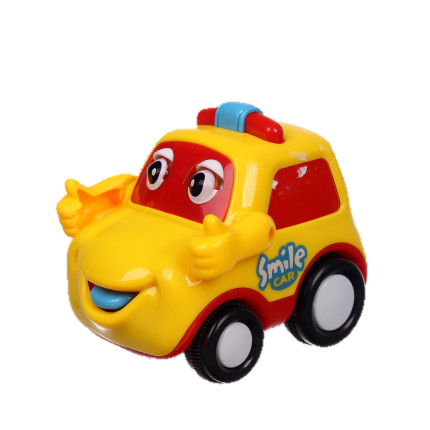 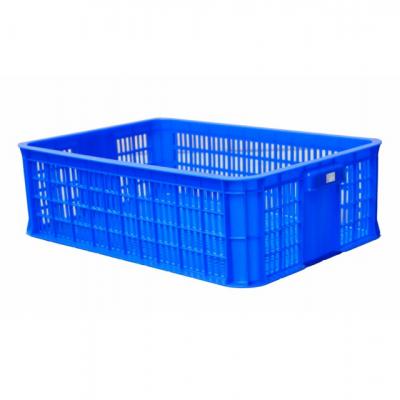 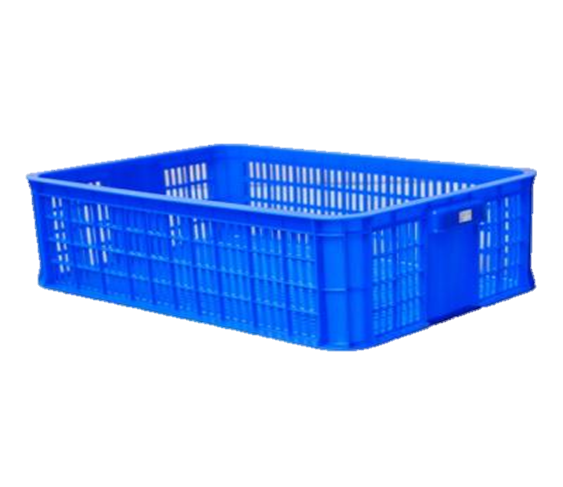 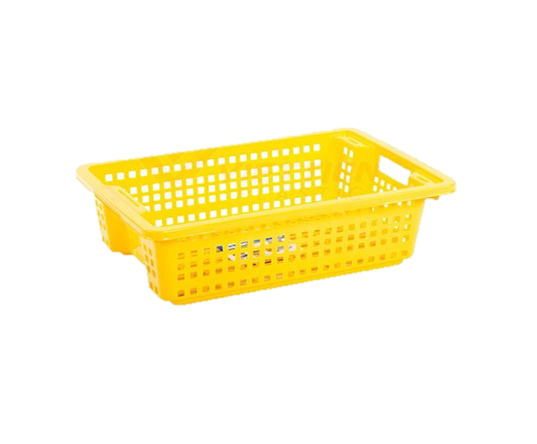 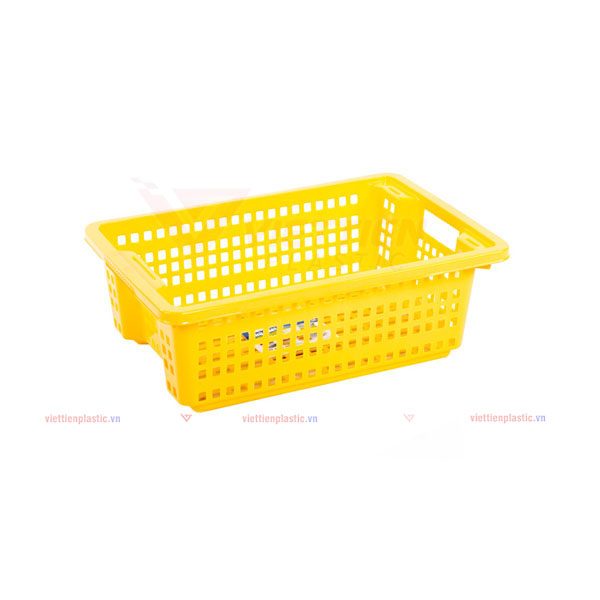 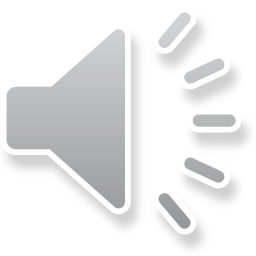 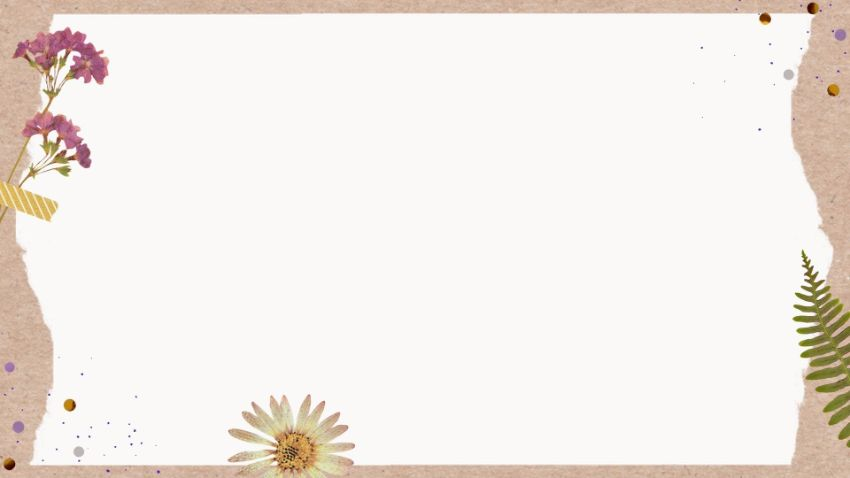 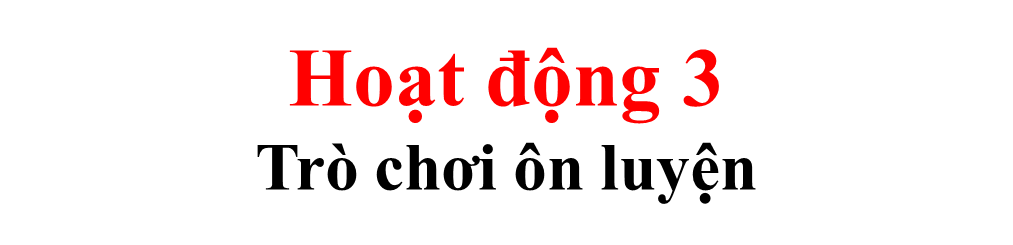 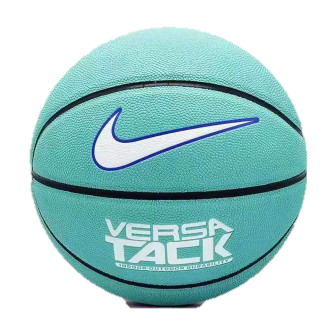 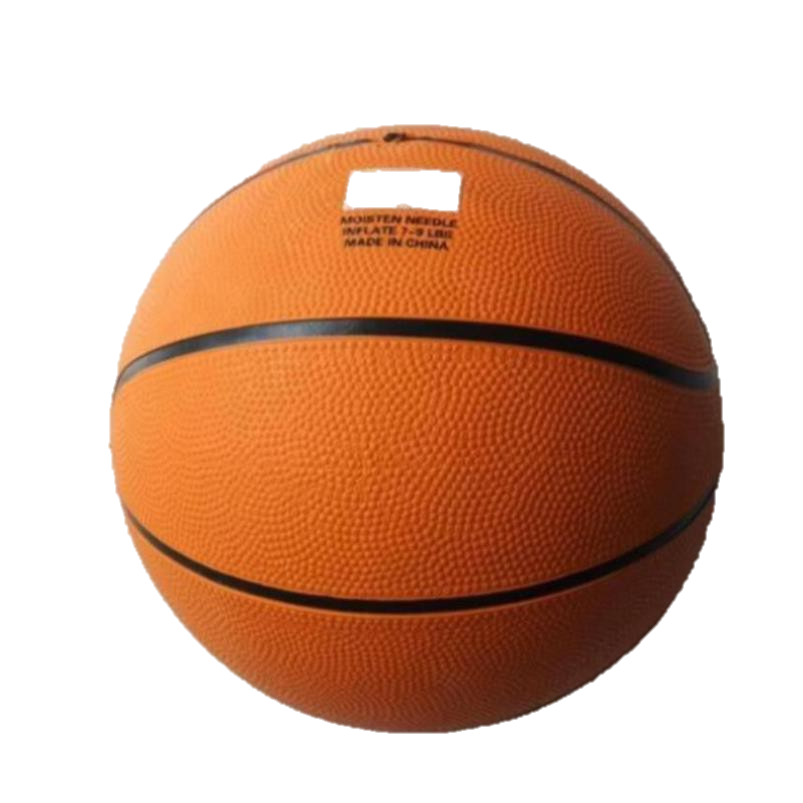 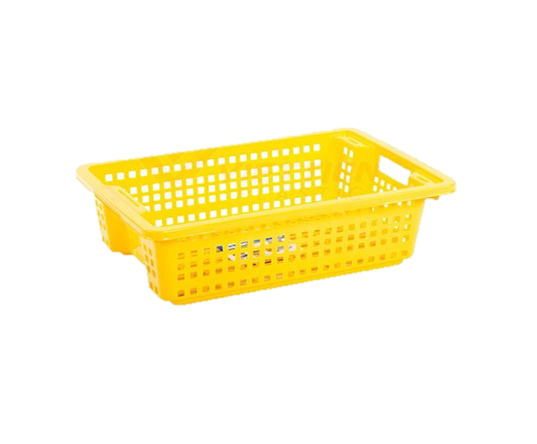 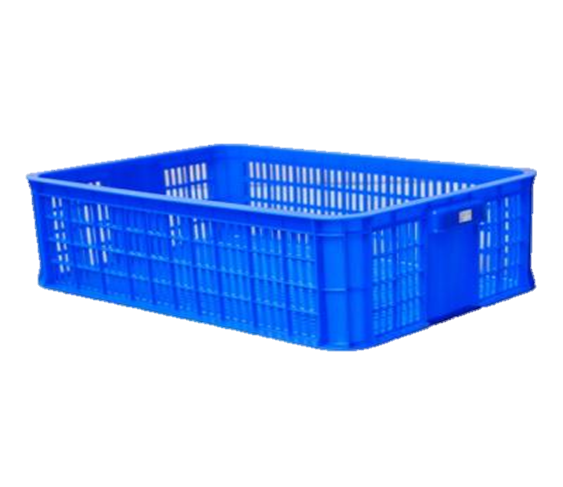 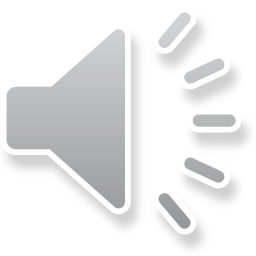 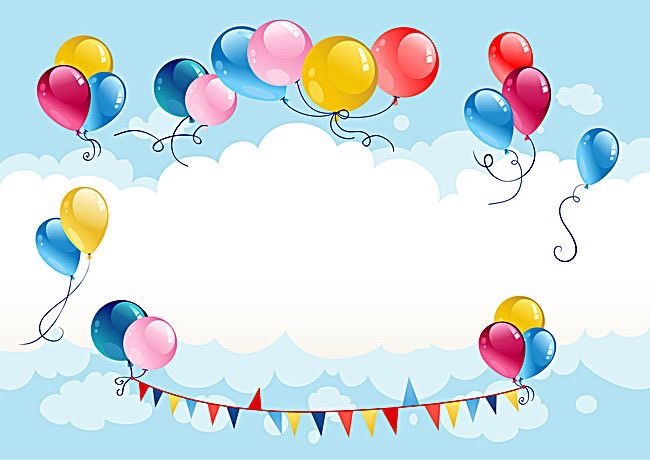 Chúc các bé học tốt
Tạm biệt!
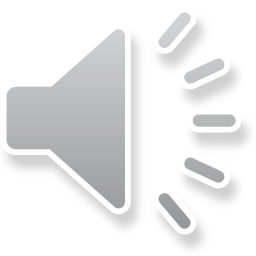